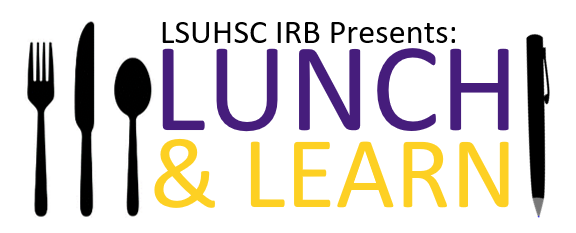 EXEMPT DETERMINATIONS AND LIMITED IRB REVIEW
October 4, 2023
Objectives
Remind study teams what does require review by the IRB
Describe the levels of IRB review 
Define the categories of Exempt Determinations
Outline the IRB review process and limited IRB review
2
REFRESHER: Does the Study Require IRB Review?
If the study meets both of the following definitions, then it requires IRB review:

Is it Research? 
A systematic investigation, including development, testing, and evaluation, designed to develop or contribute to generalizable knowledge (HHS Common Rule) 

Any experiment that involves a test article and one or more human subjects, and that either must meet the requirements for prior submission to the Food and Drug Administration (FDA)

Does it involve Human Subjects?  
A living individual about whom an investigator conducting research:
Obtains information or biospecimens through intervention or interaction with the individual, AND uses, studies, or analyzes the information or biospecimens; OR
Obtains, uses, studies, analyzes, or generates identifiable private information or identifiable biospecimens (HHS Common Rule)

An individual who is or becomes a participant in research, either as a recipient of the test article or as a control. A subject may be either a healthy individual or a patient (FDA)
3
[Speaker Notes: As previously discussed, the definitions vary between Common Rule and FDA regulations

Systematic Investigation: activity that involves a prospective plan that incorporates data collection, either quantitative or qualitative, and data analysis to answer a question or hypothesis

Generalizable Knowledge: Knowledge from which conclusions will be drawn that can be applied to populations outside of the specific study population and contributes to a body of knowledge.

INTERVENTION: includes physical procedures by which information or biospecimens are gathered and manipulations of the participant or participant’s environment that are performed for research purposes.

INTERACTION: communication or interpersonal contact between investigator and participant.

IDENTIFIABLE PRIVATE INFORMATION: is private information must be individually identifiable for which the identity of the participant is or may readily be ascertained by the investigator or associated with the information.]
Levels of IRB Review
There are three levels of IRB review for human participant research. Each category is different in the level of scrutiny and review procedures required.
*Minimal Risk: The probability and magnitude of harm or discomfort anticipated in the research are not greater than those ordinarily encountered in daily life or during the performance of routine physical or psychological examinations or tests
4
[Speaker Notes: Exempt research is a specific sub-set of “research involving human subjects” that does not require ongoing IRB oversight. Research can qualify for an exemption if it is no more than minimal risk and all of the research procedures fit within one or more of the exemption categories defined by federal regulations. Studies that qualify for exemption must be submitted to the IRB for review before initiation of the research. Pursuant to LSUHSC-NO policy, investigators do not make their own determination as to whether a research study qualifies for an exemption - the IRB issues exemption determinations.]
Exempt Categories
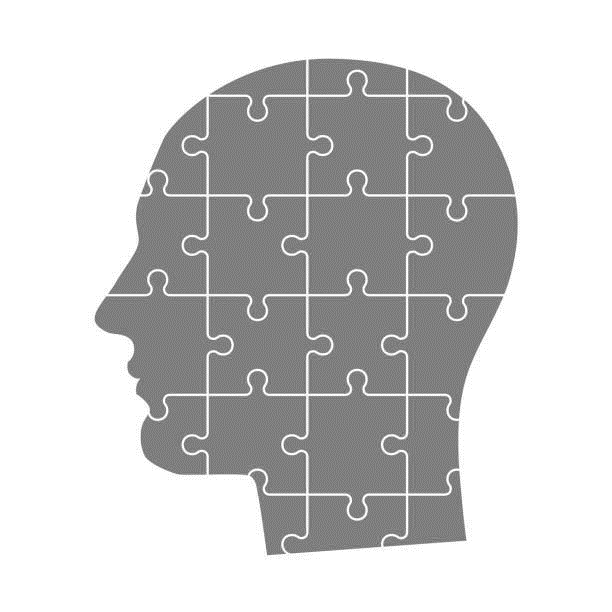 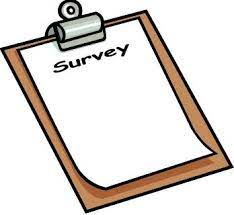 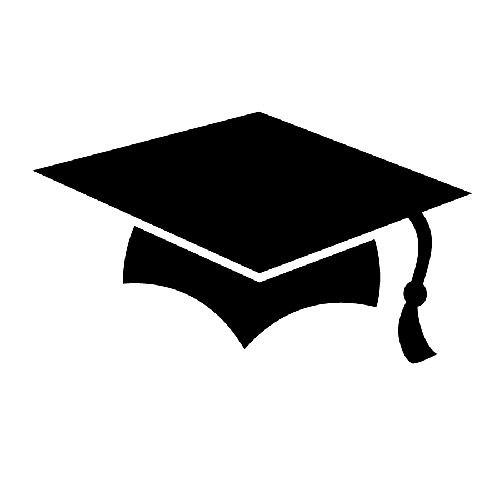 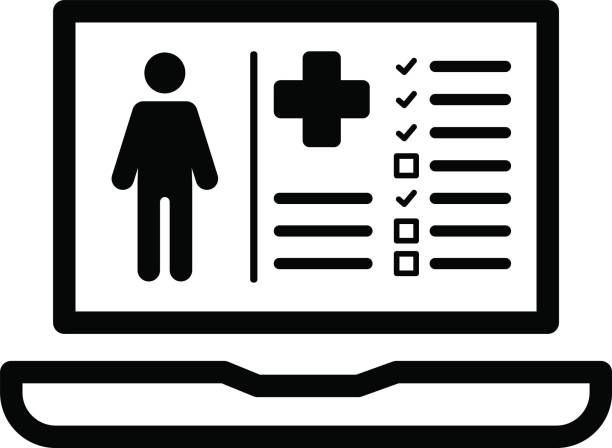 5
Exempt Categories
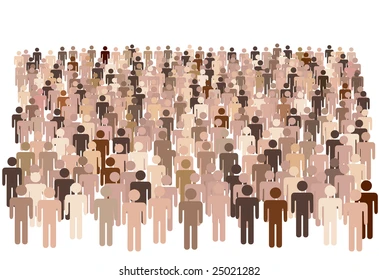 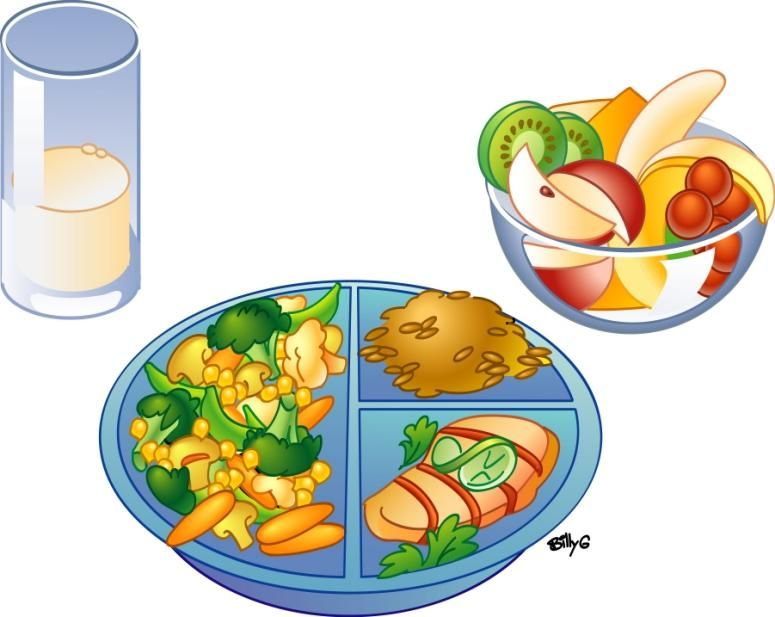 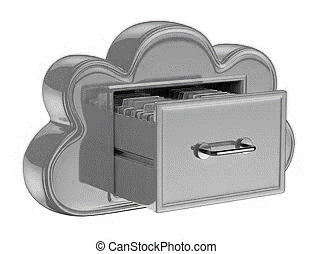 6
[Speaker Notes: If all study activities do not fall into one or more of these categories, then the application type should be upgraded to expedited or full board.]
Informed Consent for Exempt Studies
Voluntary informed consent should be obtained from participants for any exempt research where the investigator will be collecting data through interaction with participants.

For Exempt research, LSUHSC requires investigators to provide an Information Sheet to participants or read from an oral script. 

The information sheet or script should: 
Provide a brief description of the research 
Include the basic elements of informed consent 
Not contain a signature block
BELMONT REPORT
7
[Speaker Notes: As a refresher, the Belmont Report summarizes the three basic ethical principles for protection of Human Subjects. The ethical principle of respect for persons means individual should be treated as autonomous agents, and this is put into action by requiring some level of informed consent when interaction with subjects is involved in the study design.]
How to Submit for an Exempt Determination
Start a New Protocol in Kuali Protocols and select Exempt Research under “Protocol Type.” 
Additional instructions for submitting a study for exempt determination are available in the Kuali Quick Guides found on the IRB website.
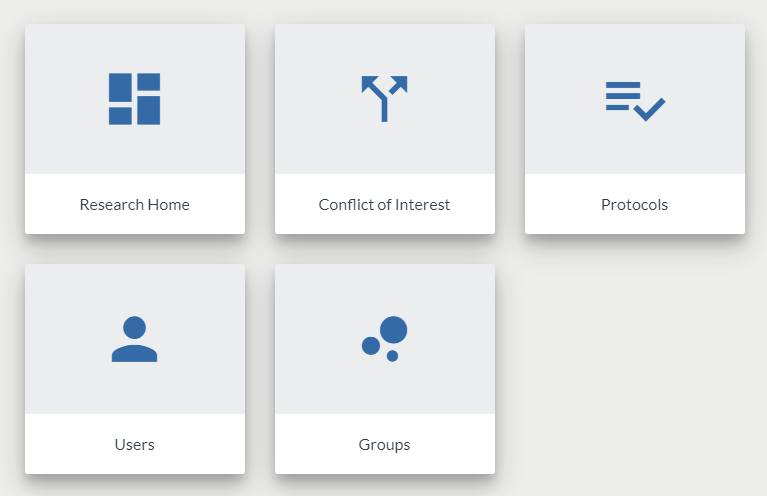 8
IRB Review Process
9
[Speaker Notes: PI or study team member creates an application in Kuali
PI submits the application to the IRB
The designated reviewer completes a full review for exempt, expedited or reliance applications; or an administrative review for full board studies.
If changes are needed, the administrative reviewer will return the application to the study team member until issues are resolved.
If no issues were identified or once all issues are resolved, the IRB will approve the study. The study team will receive an email from the Kuali System with the IRB determination]
Limited IRB Review
10
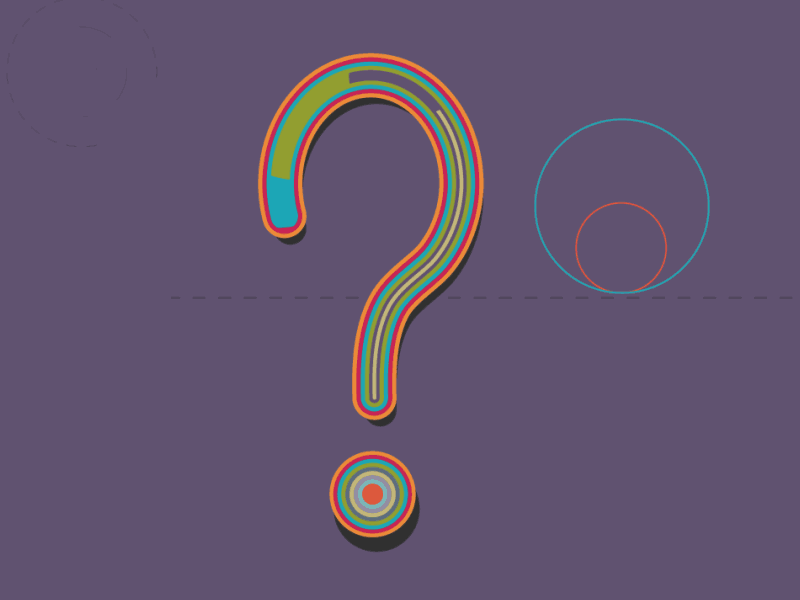 11
Save the Date!
November Lunch & Learn 

Date: 		November 1, 2023
Time: 		12:00 PM
Topic: 	Expedited Review
12